Kelsey MacDonald
2301414536
IMAGINE STUDENT GROWTH...AND SUCCESS
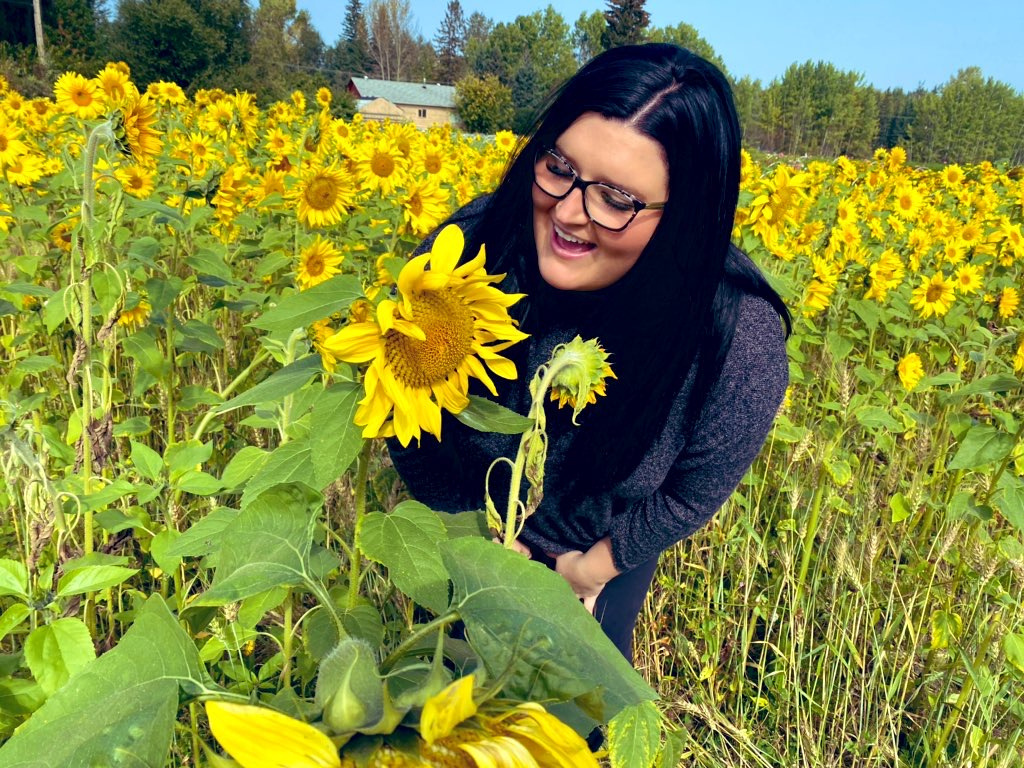 Our Land, Our Place, Our People
Personal Manifesto
Student growth and success needs nuture, love, and care
Nurturing, loving, and caring for a child requires important concepts and beliefs that teachers bring to the profession
This book represents those concepts and beliefs that I personally relate to, and bring, in my teaching philosophy
Language and Literacy
"Playing with language helps us discover how language works" - BC Curriculum
Figurative language, pictures, and symbols help to grow our literary elements of a story into meaningful text 
This text is used to share our stories
The pictures in this book represent my story as a teacher candidate 
By sharing my story, I am able to invite my students to share their stories
On our land, in our place, and with our people...
Let's Imagine a Time when we are..
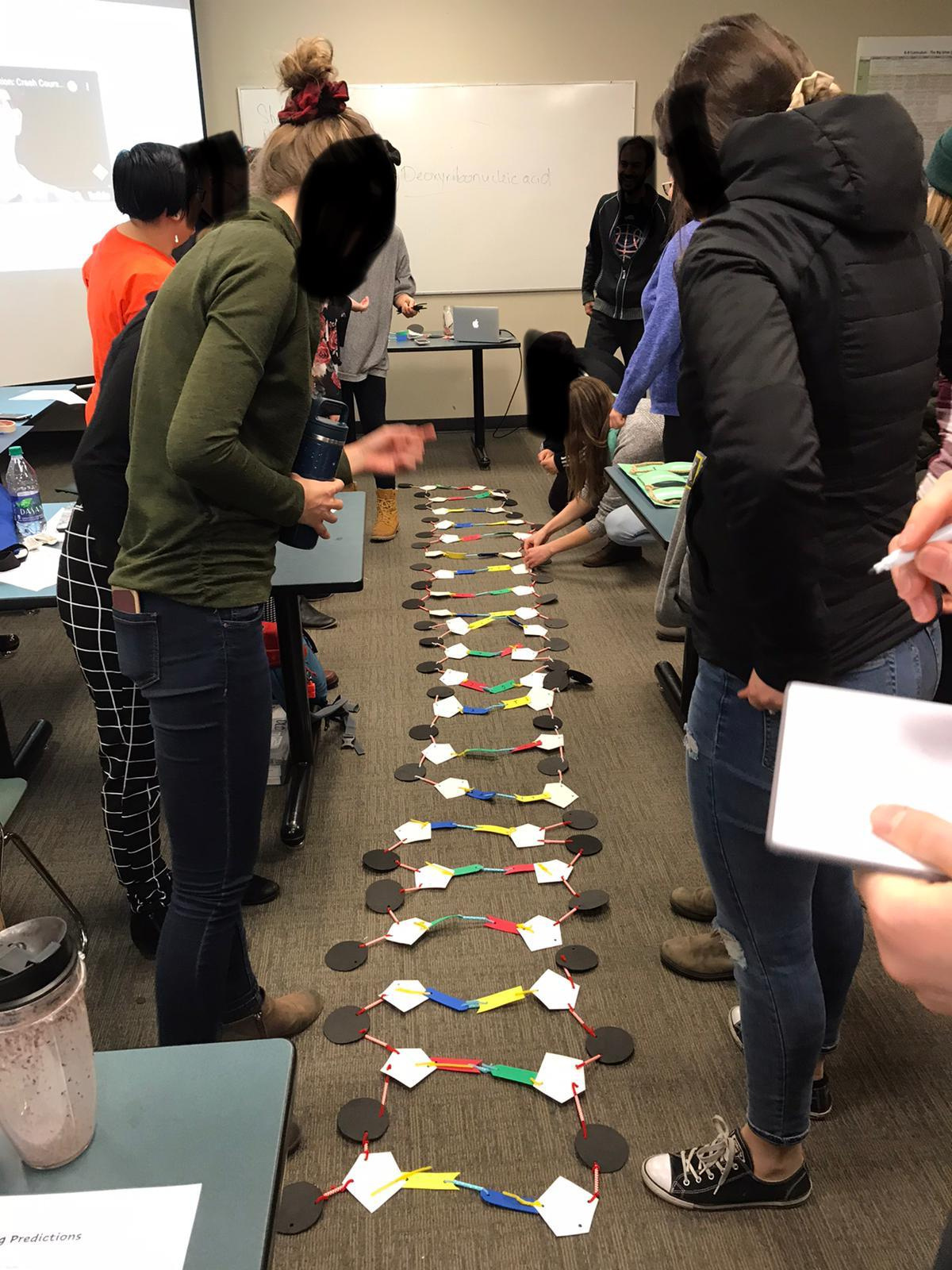 Working Towards a Common Goal
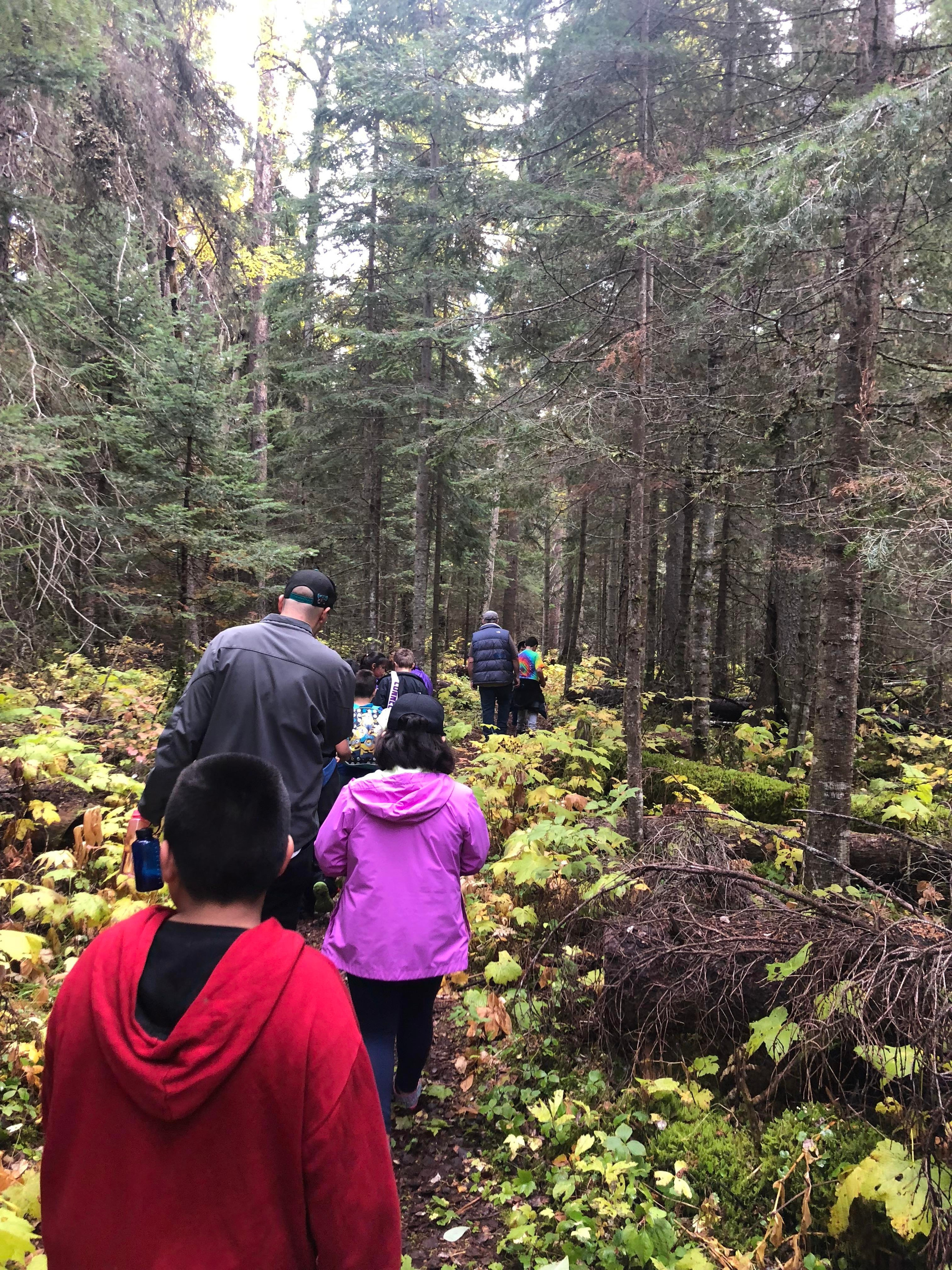 Working With Each Other
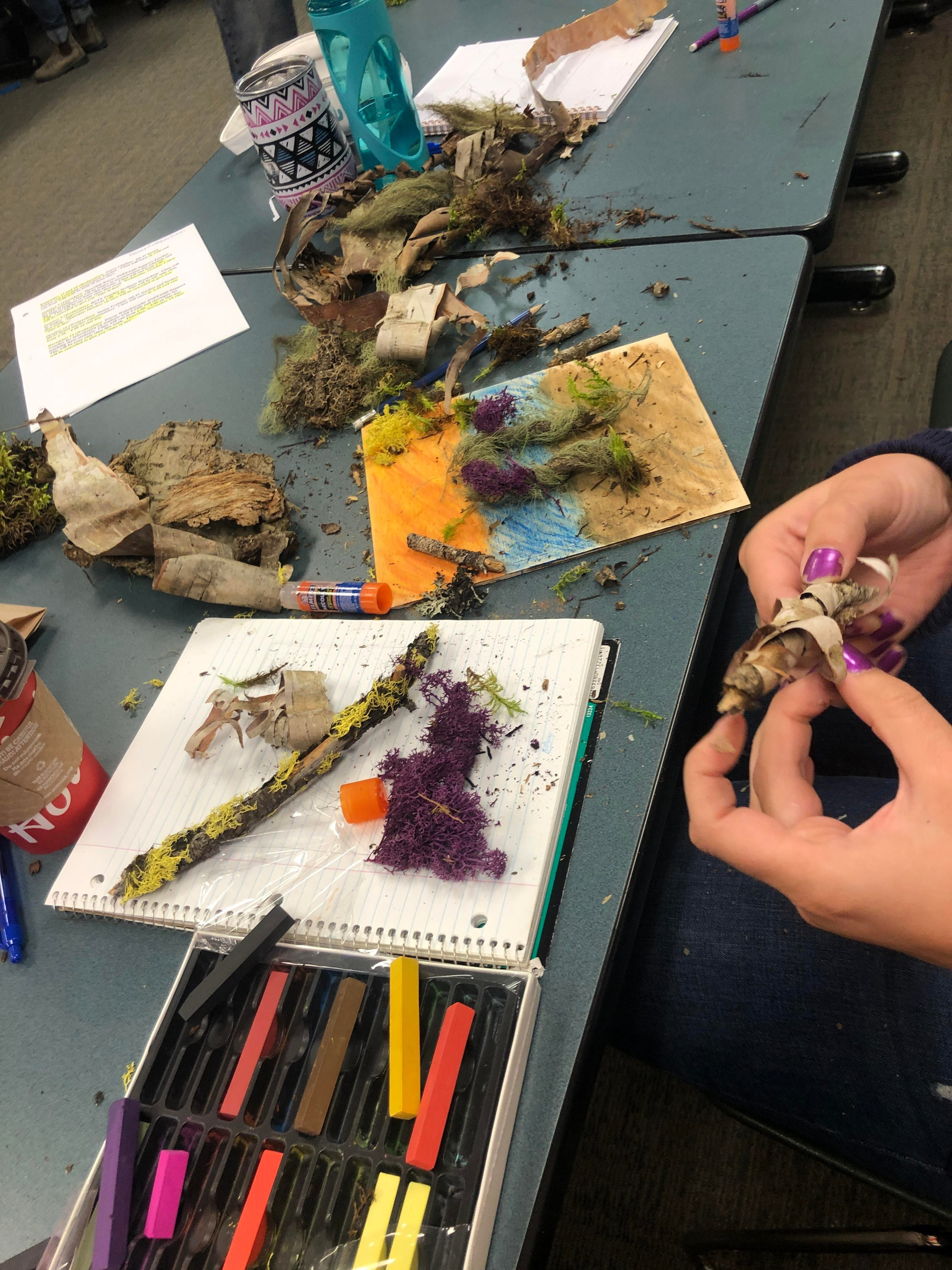 Giving a Helping Hand
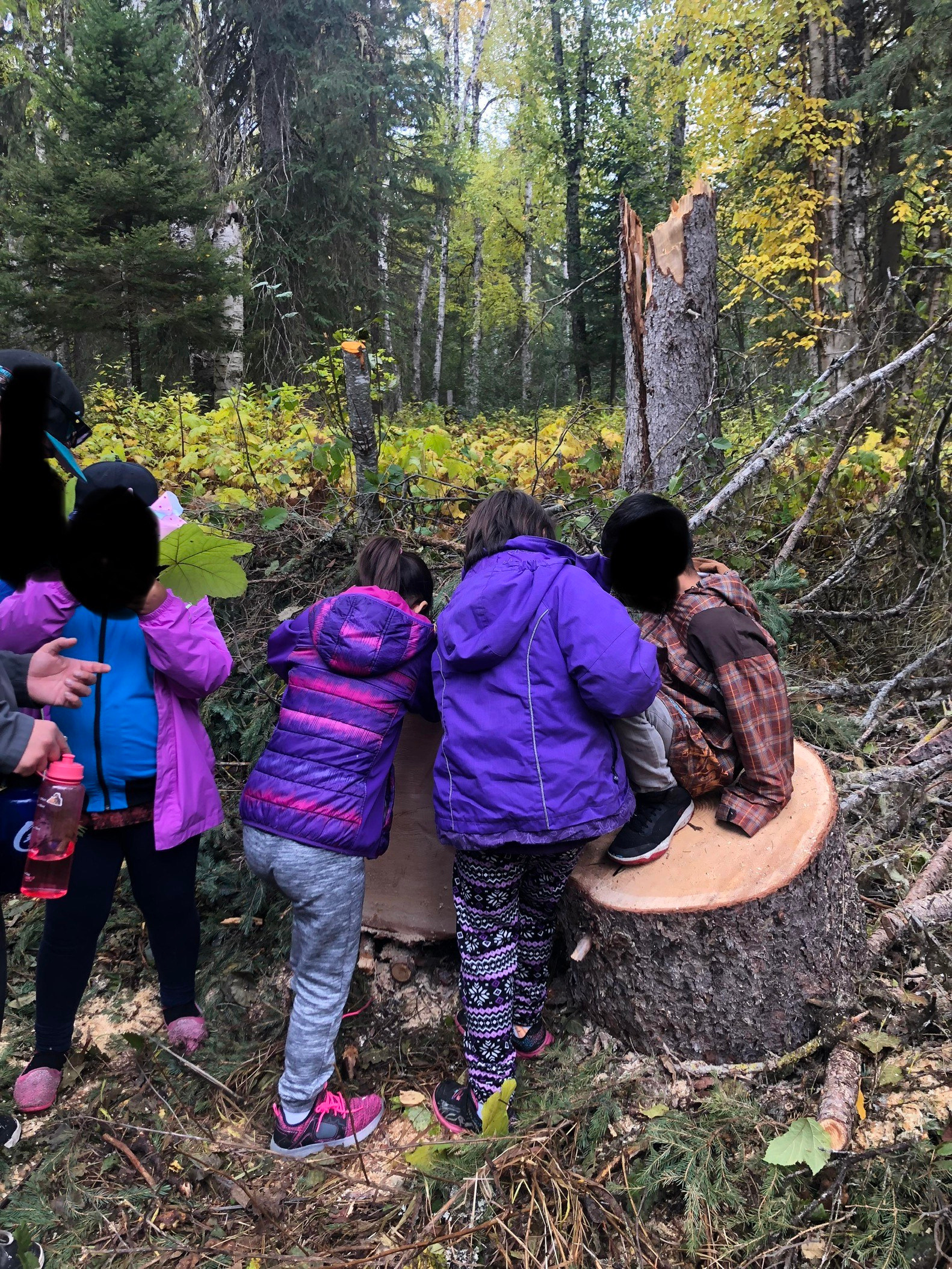 being Curious
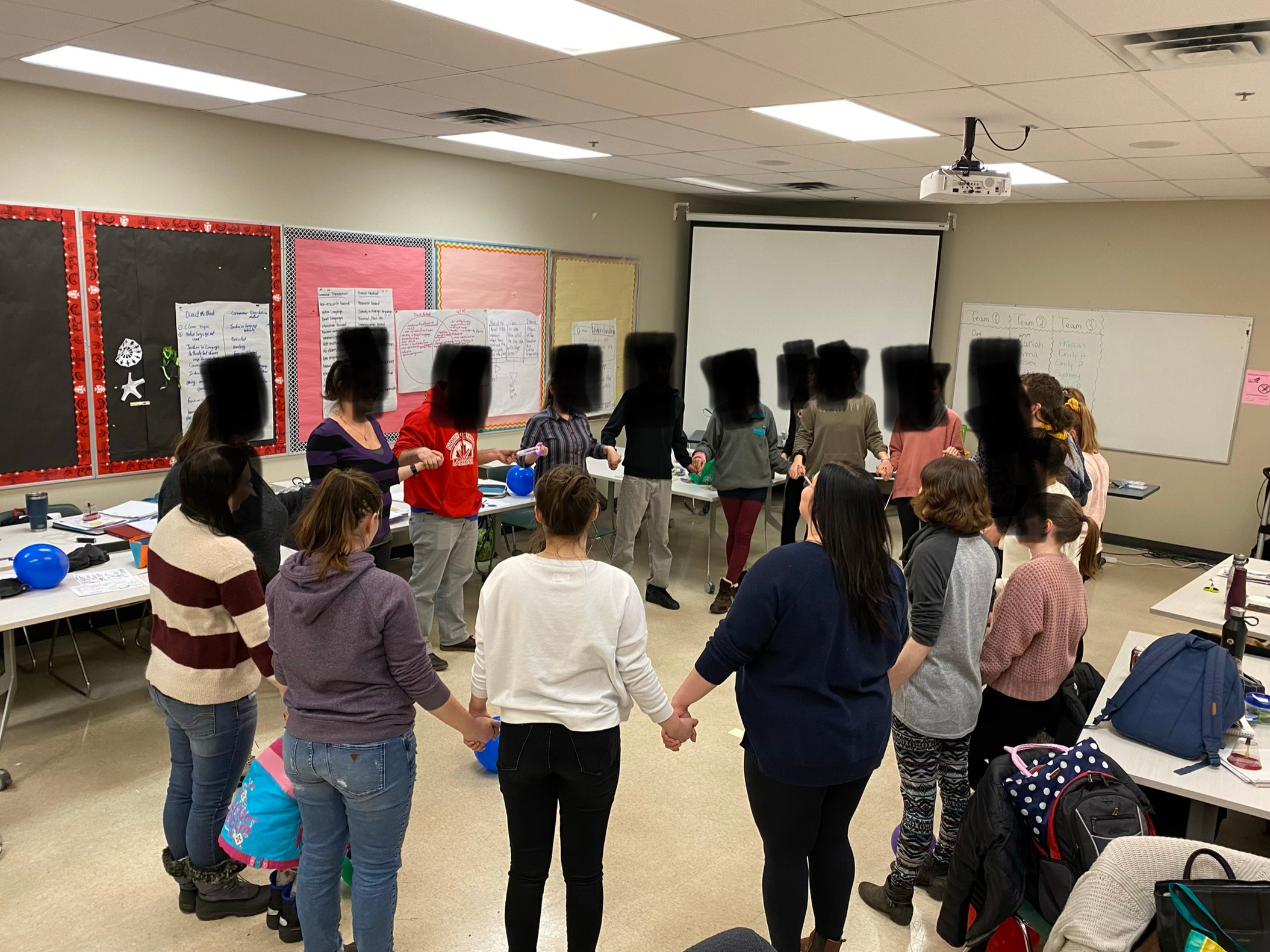 being Collaborative
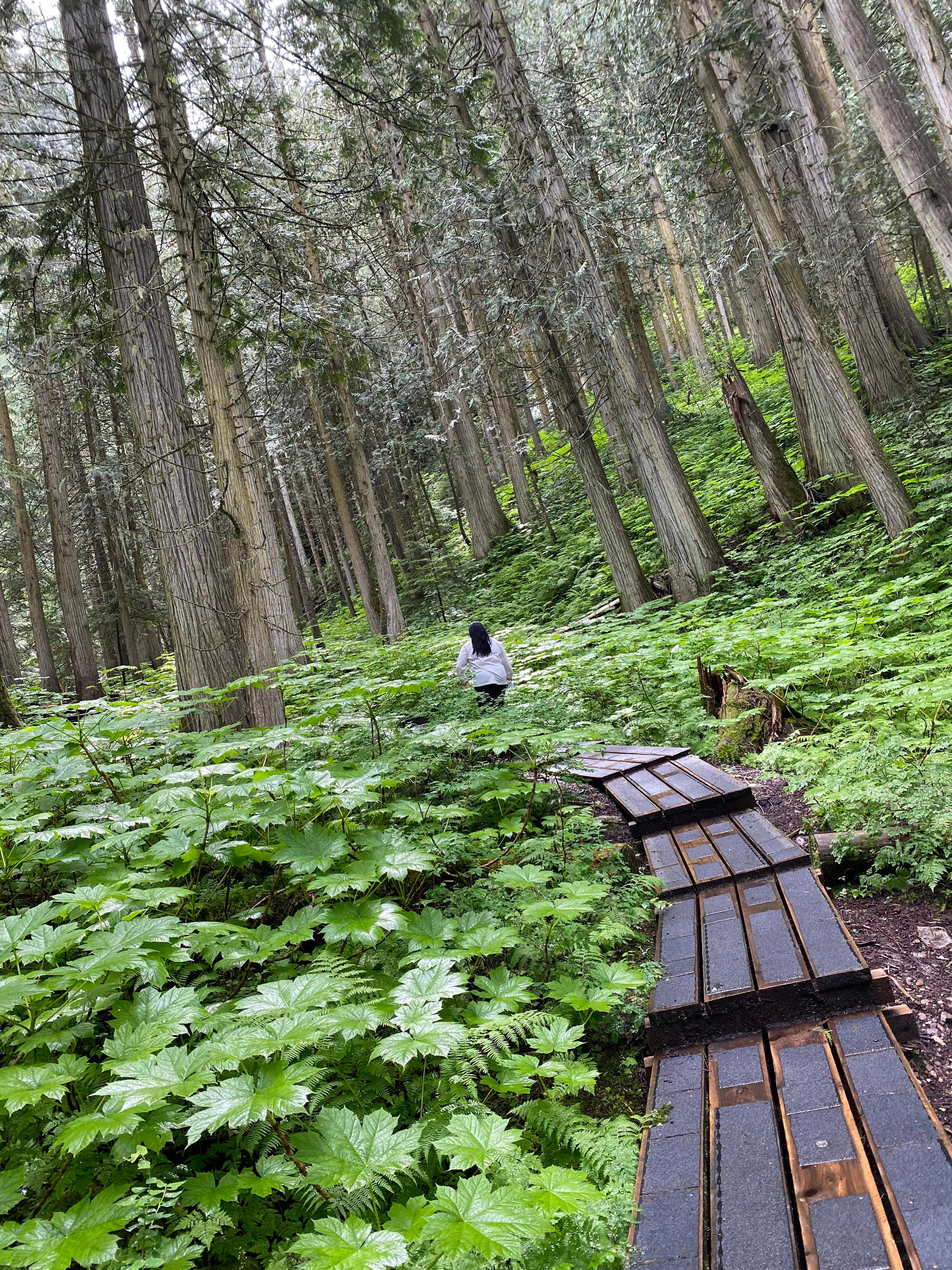 exploring
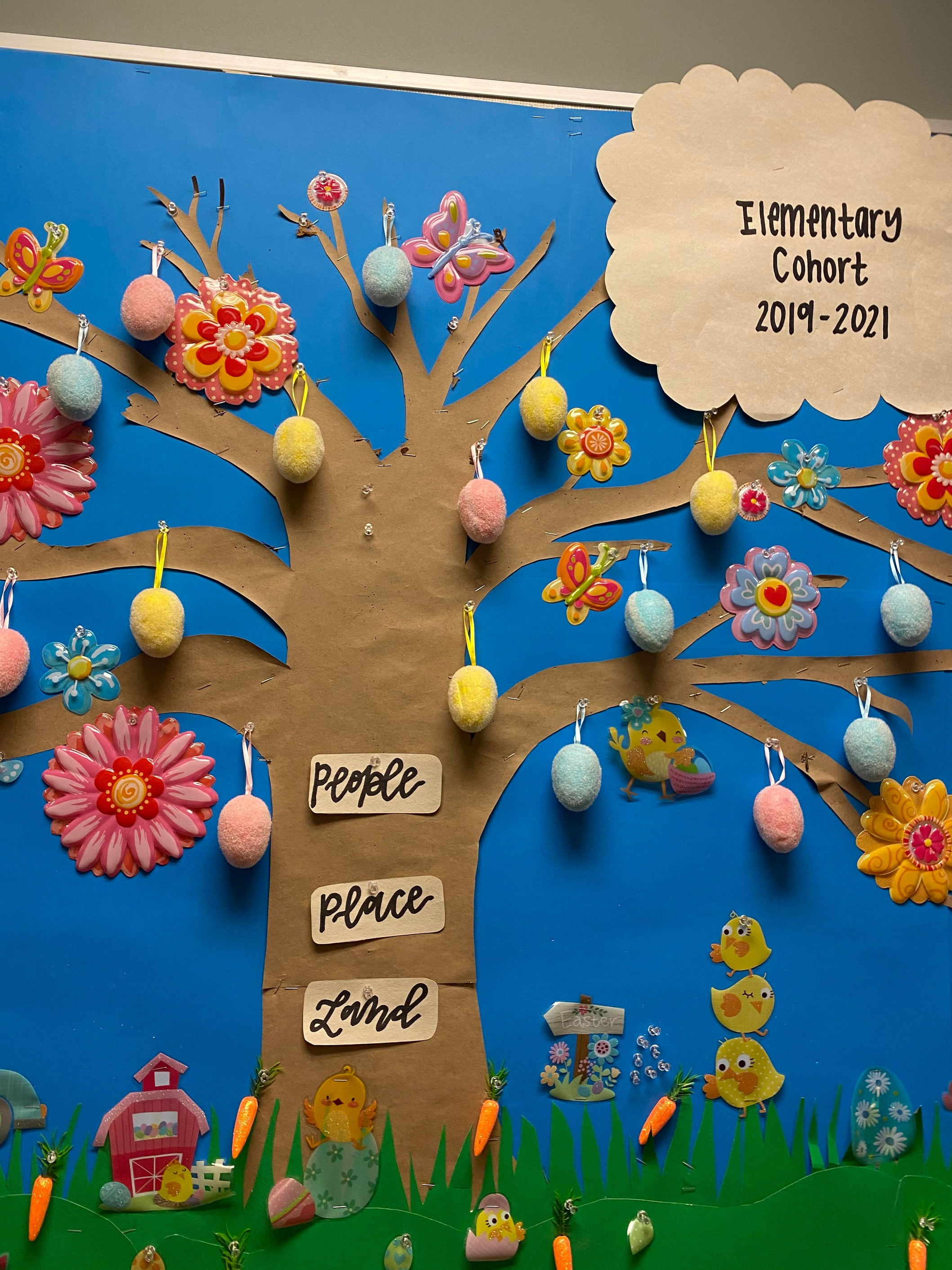 being Creative
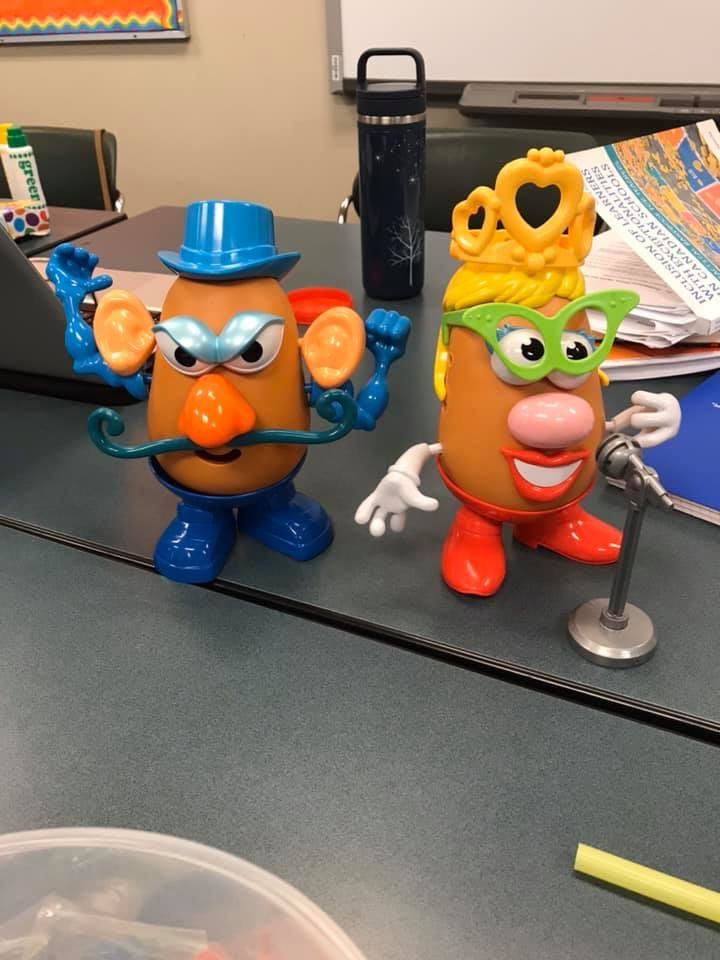 being Innovative
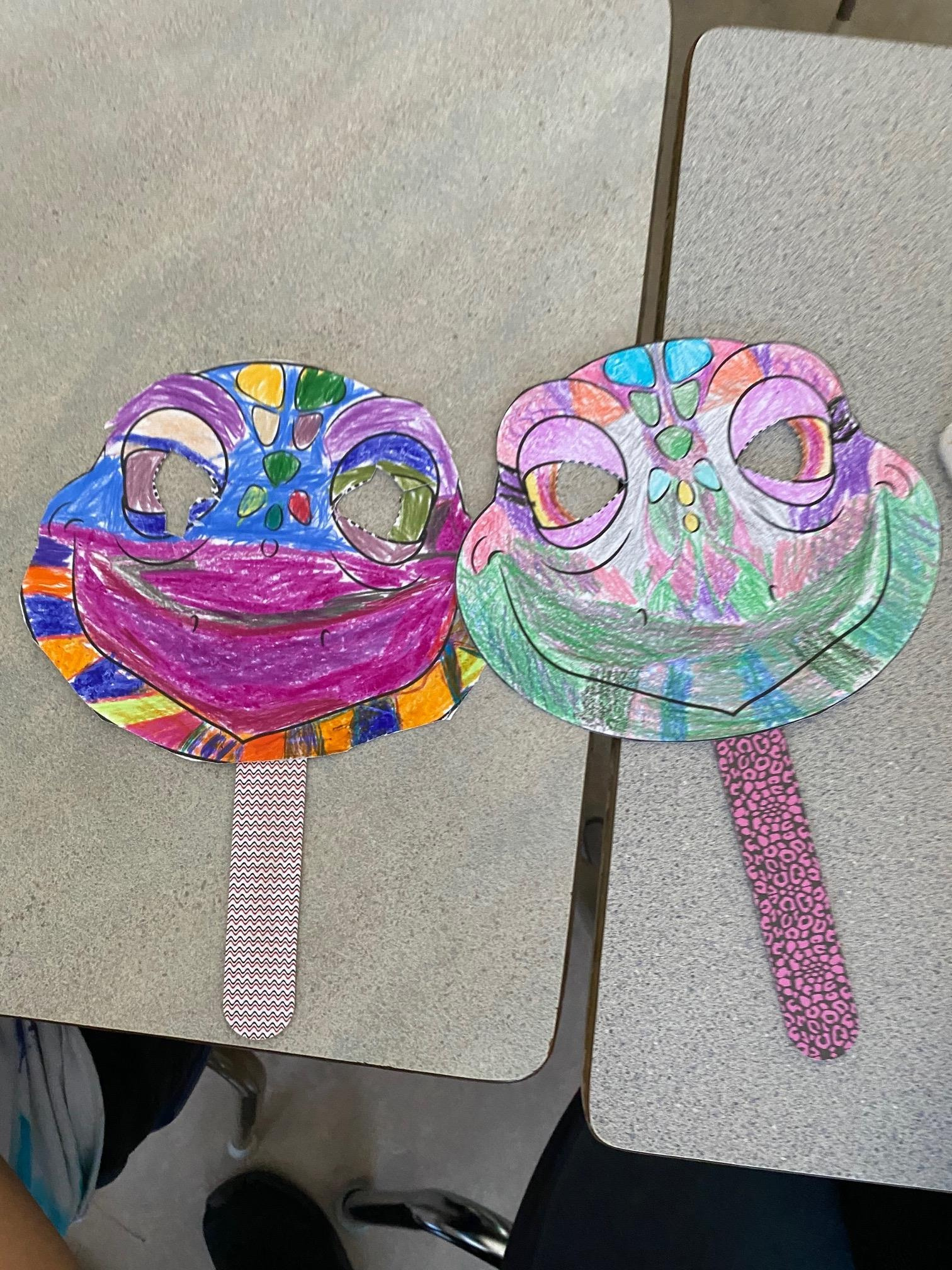 Embracing Diversity
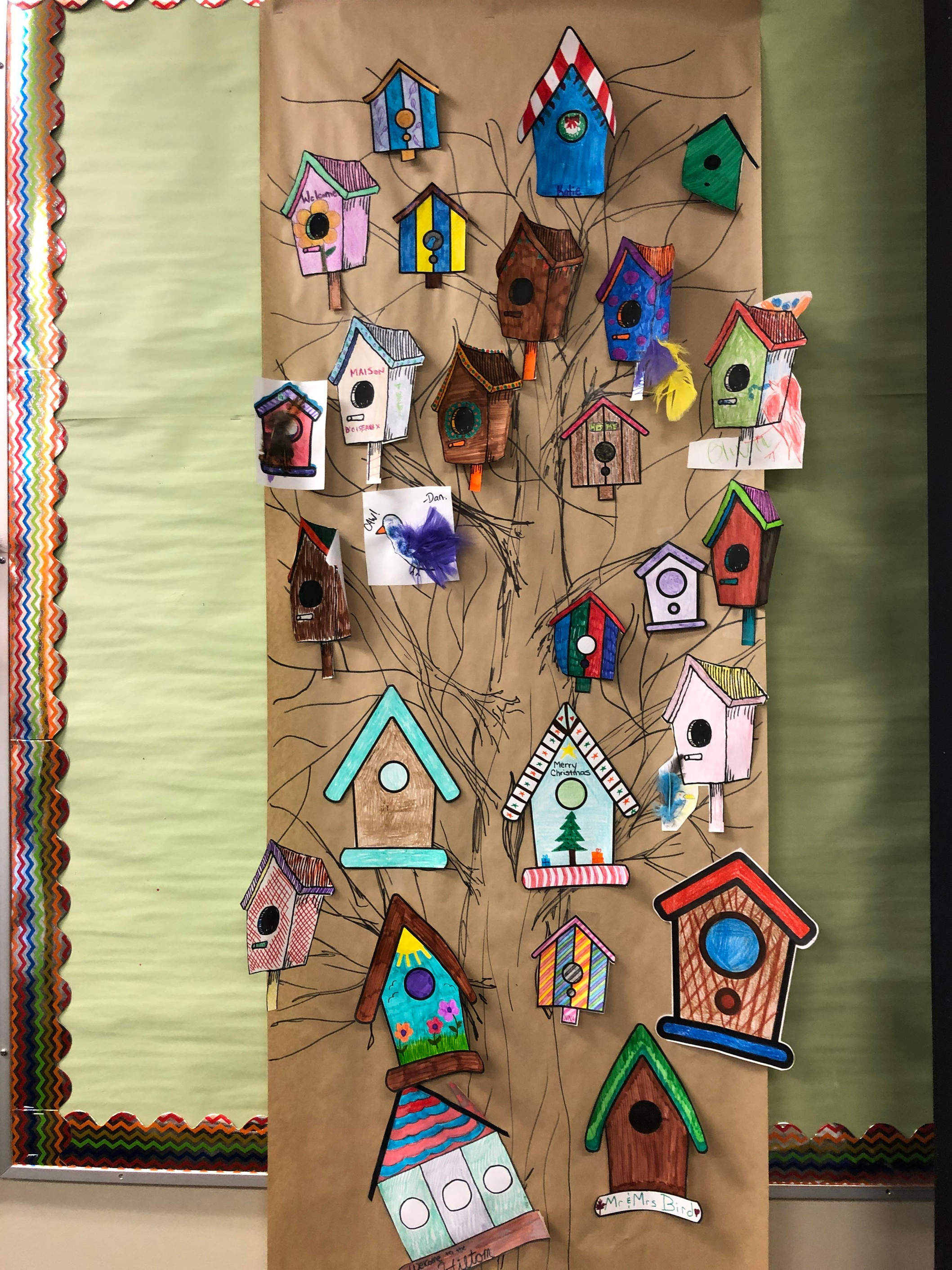 Allowing Choice
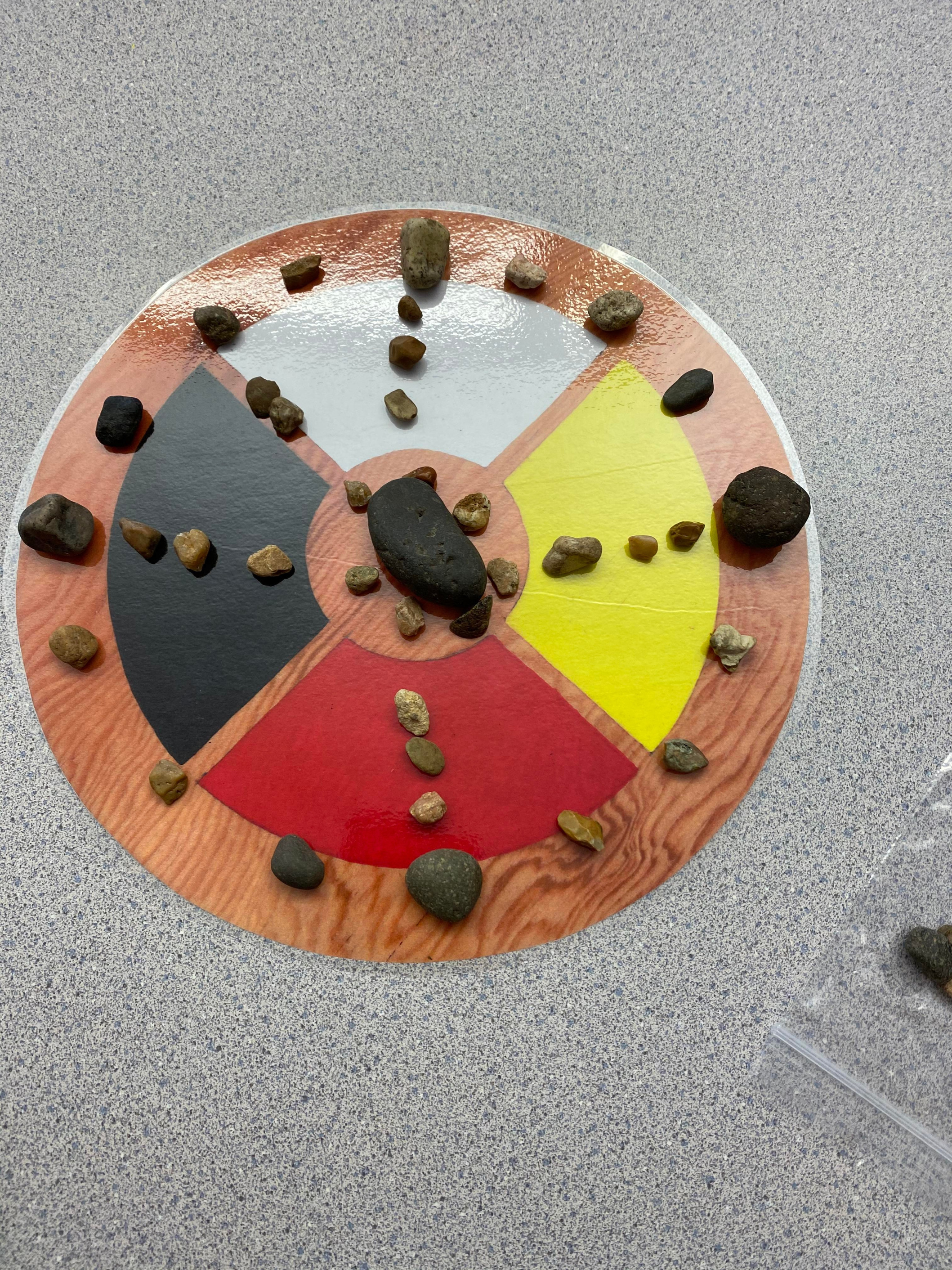 Providing Balance and Harmony
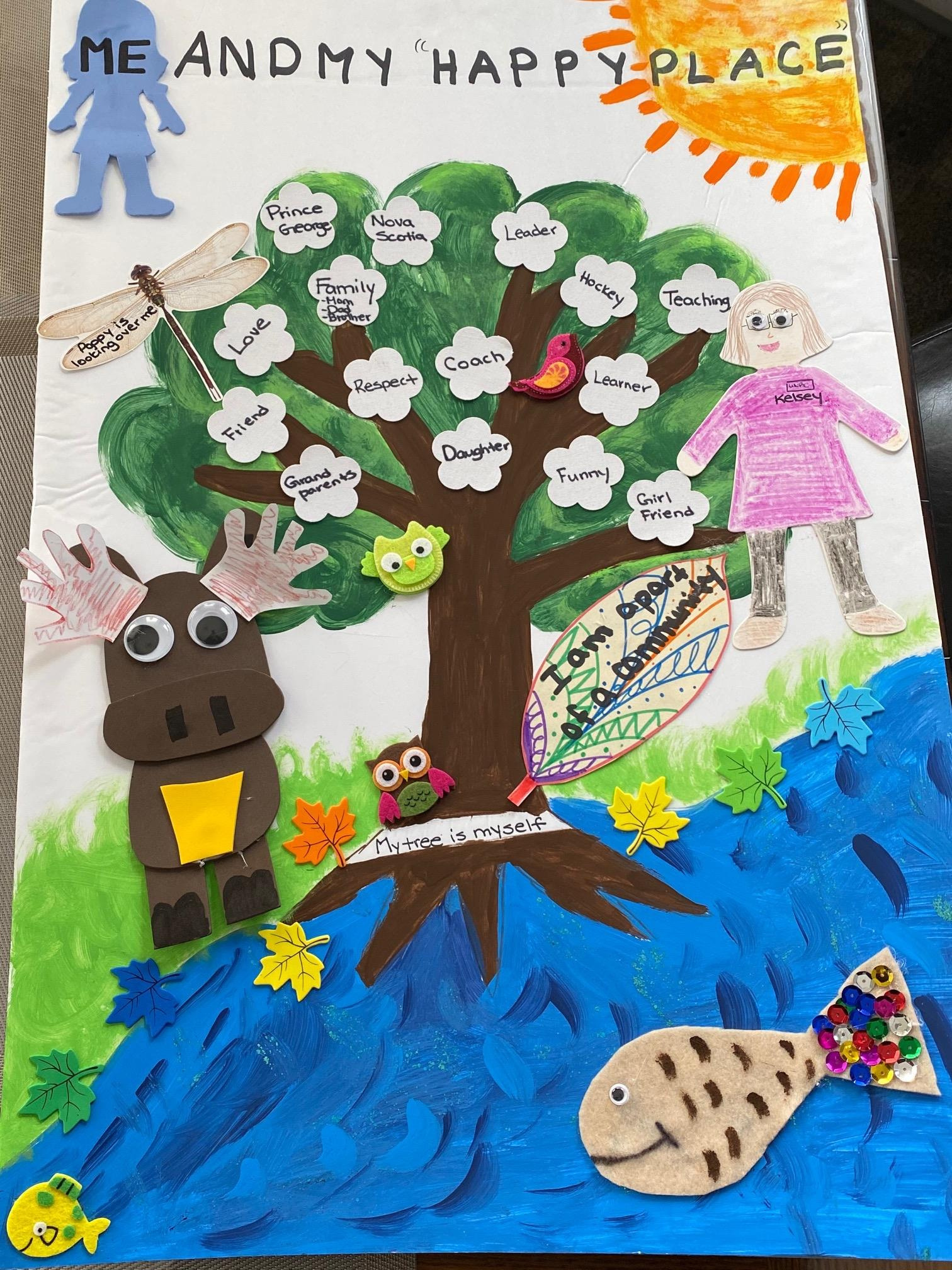 in our Happy Place
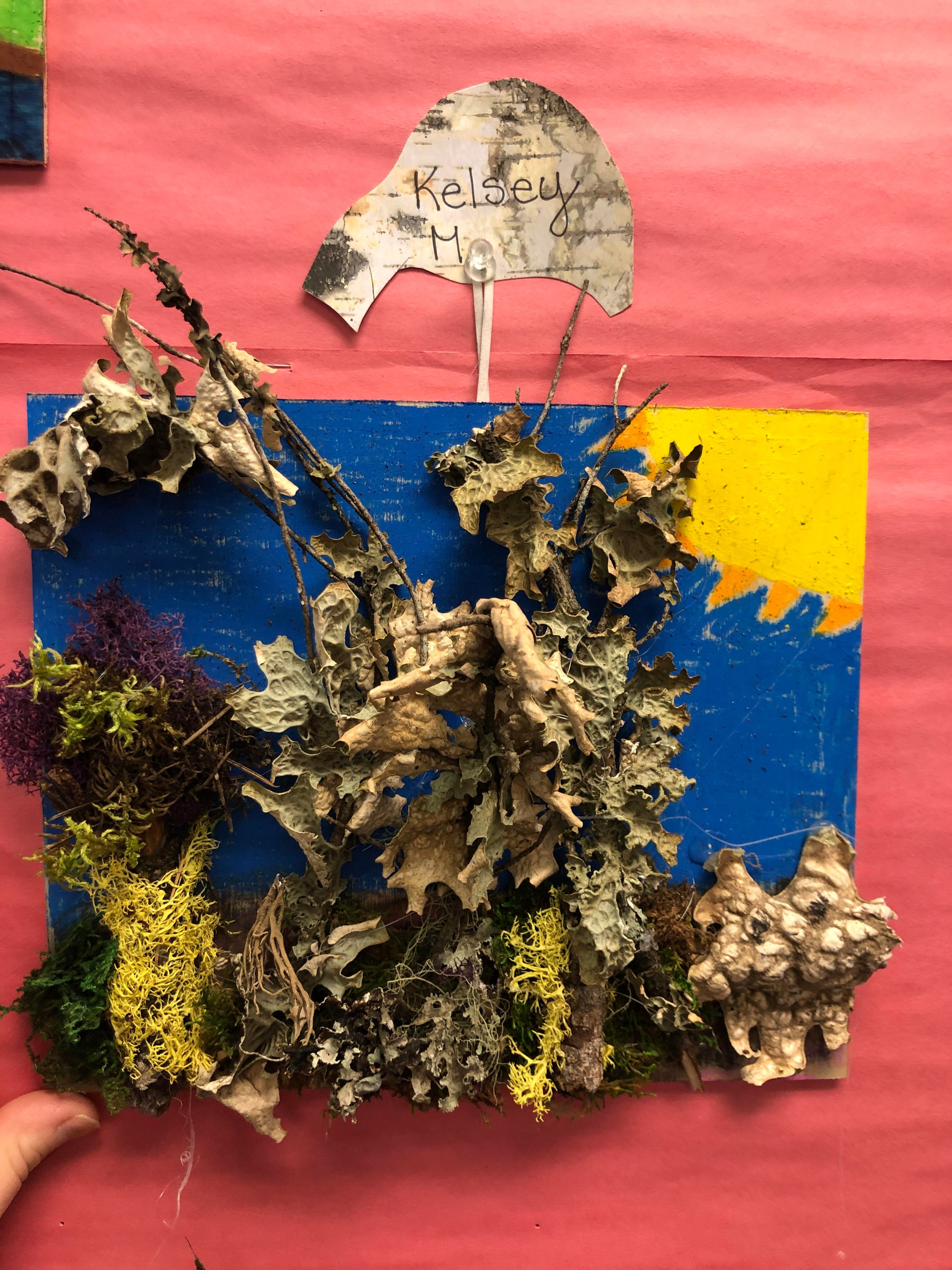 Celebrating a Job Well Done
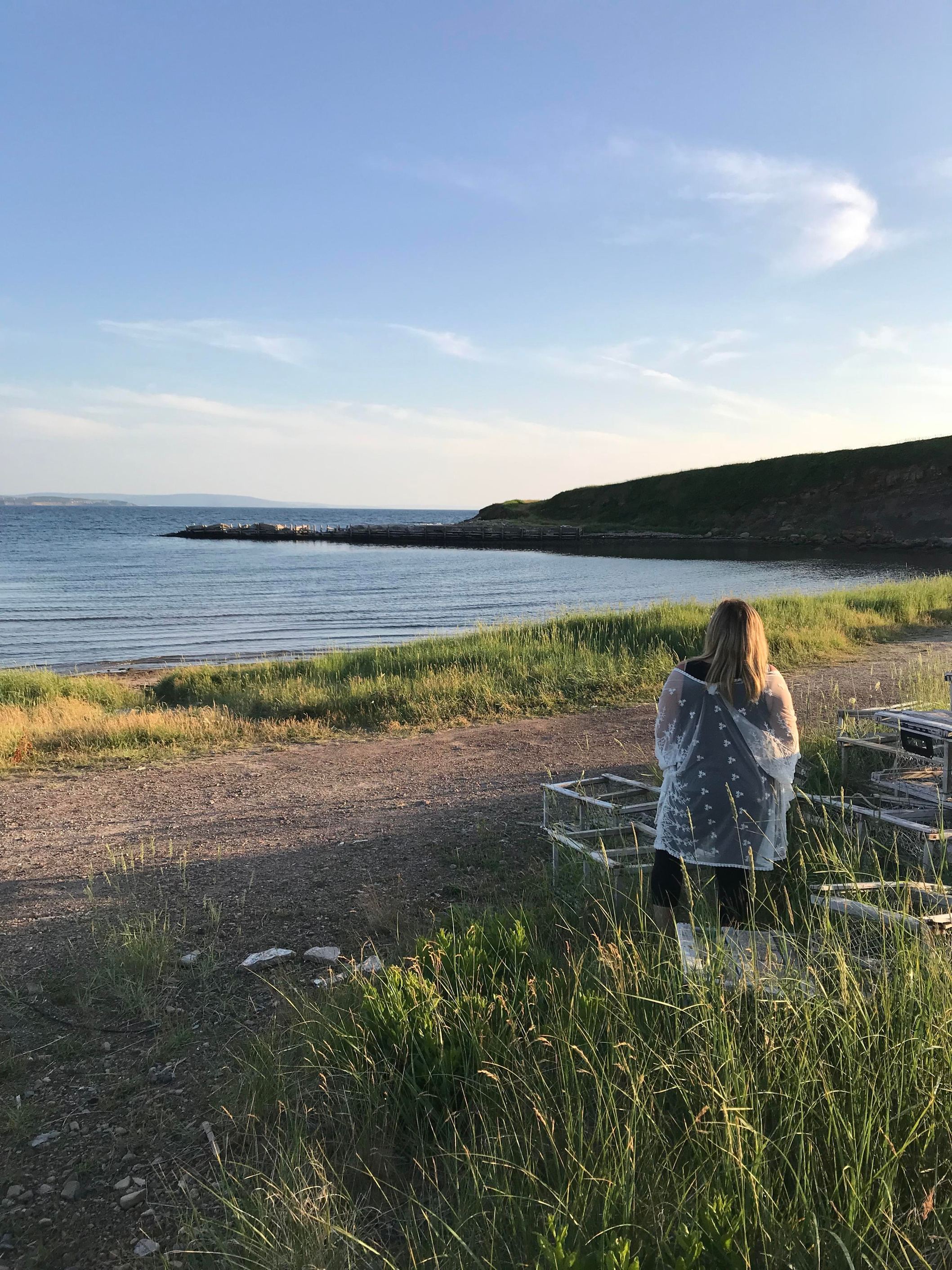 Looking Ahead
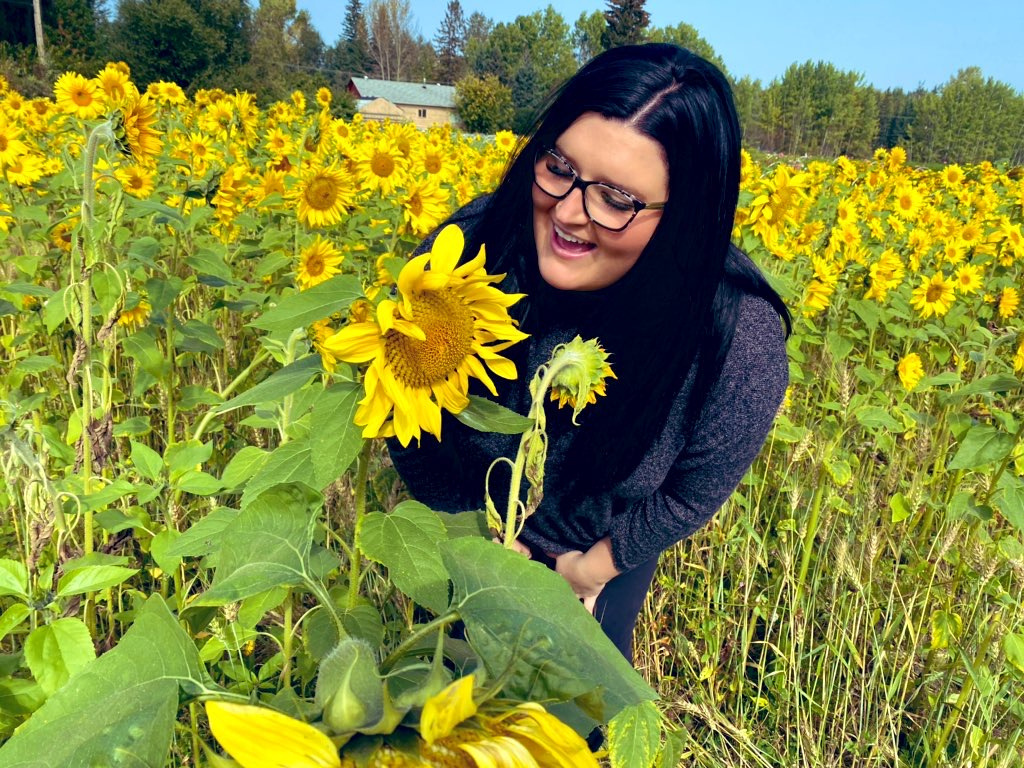 Celebrating 
Growth...and Success
Celebration
"Celebrations are an opportunity to take intentional notice of what the learner is atempting to do and to comment on it in explicit language that validates the learner's efforts" (Routman, p. 27)

"Perhaps what I love best about celebration is its power to change and elevate a student's life, in and out of school" (Routman, p. 26)
References
British Columbia Ministry of Education. (2016). BCs New Curriculum. Retrieved from
https://curriculum.gov.bc.ca/curriculum/overview
Canadian Children’s Literacy Foundation. (2020). Literacy Matters. Retrieved from
https://childrensliteracy.ca/
Harvey, S., & Goodis, A. (2019). Reading Picture Books. Retrieved from
https://www.literacytoday.ca/old-sections/reading/reading-strategies/reading-visual-texts/article/reading-picture-books
Mintz, A. I. (2018). The present, past, and future of 
 the gardening metaphor in education. Oxford Review of Education, 44(4), p.414-424.

Routman, R. (2018). Literacy essentials: Engagement, excellence, and equity for all learners.Portland, ME: Stenhouse.